Визуализация целей
Карасик Дмитрий Александрович (РИ-190021)
Чебыкина Юлия Владимировна (РИ-190013)
Распределение ролей
Чебыкина Юлия - лидер проекта, написание отчета, аналитики и создание макета.  
Карасик Дмитрий - создание презентации, аналитика, написание отчета.
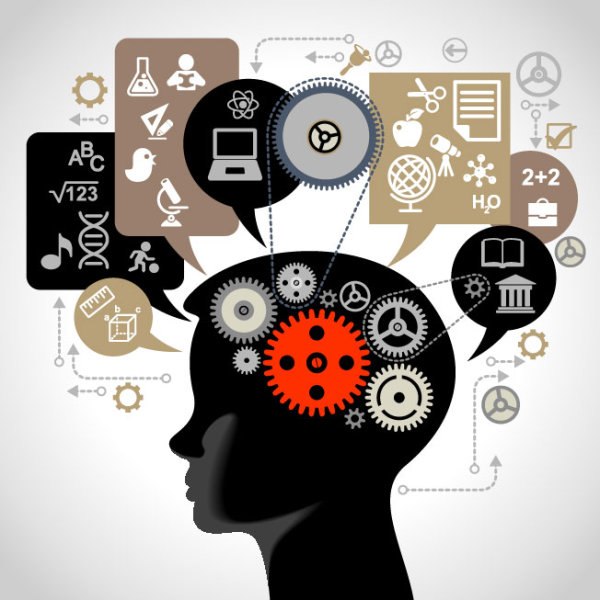 Проблема
Проблема самоорганизации личности
Цель:
Визуализировать цели с помощью мобильного
приложения на основе рейтинговой системы
Задачи:
Проанализировать рынок приложений для помощи в самоорганизации.  
Изучить технологии создания проектов на данной платформе, выбрать оптимальный язык программирования. 
Создать макет приложения.
Анализ рынка
Стейкхолдеры (или заинтересованные лица)
Анализ технологий для разработки
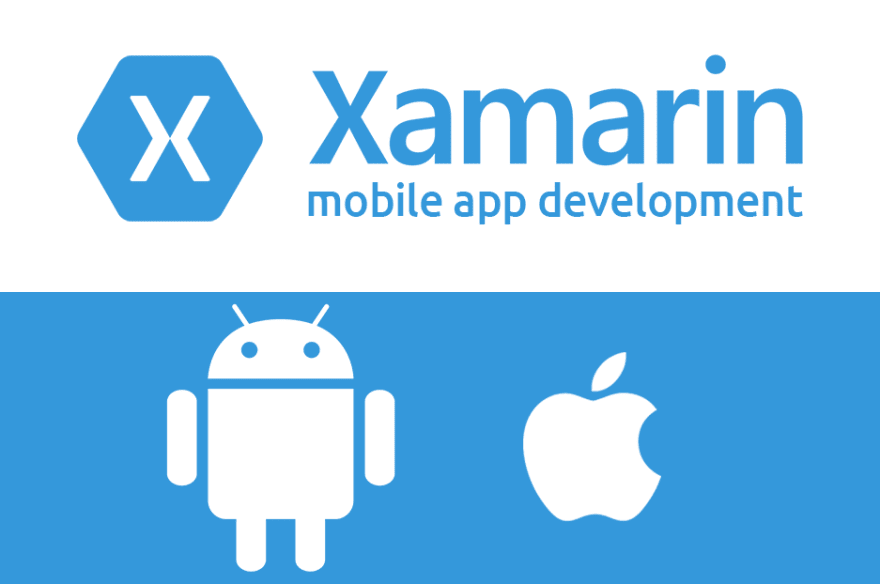 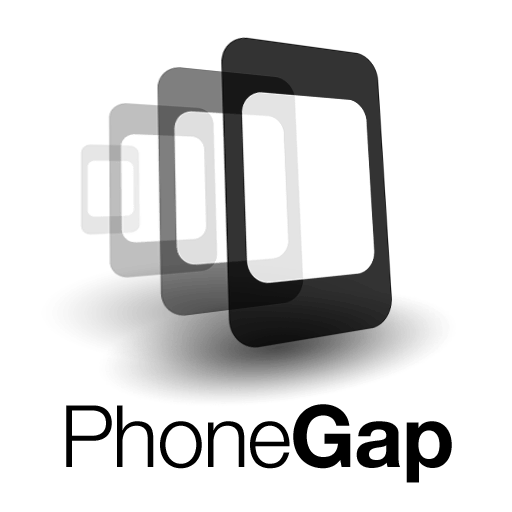 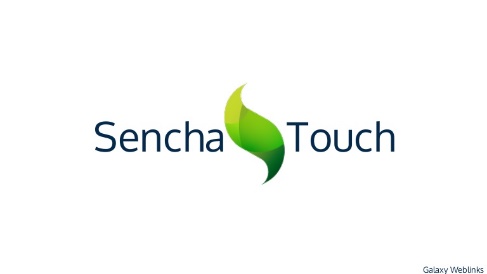 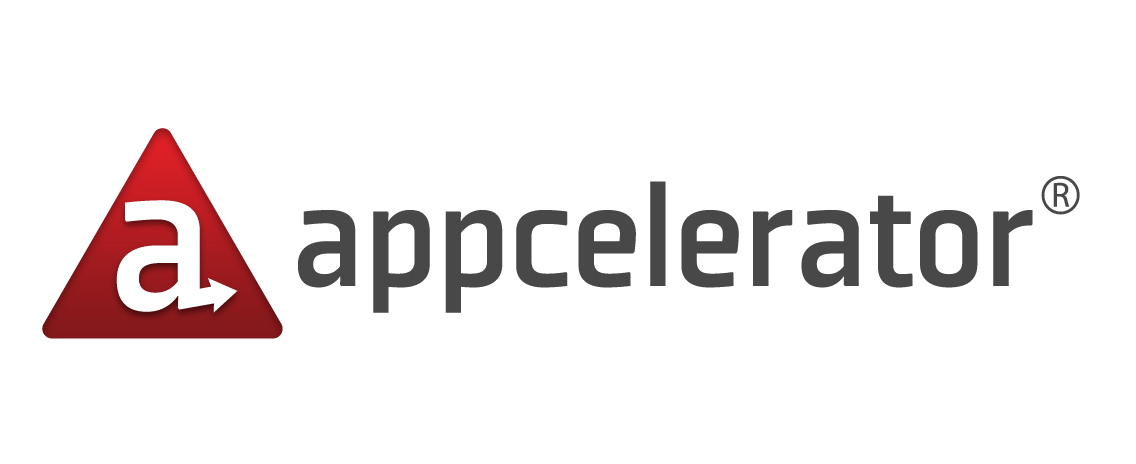 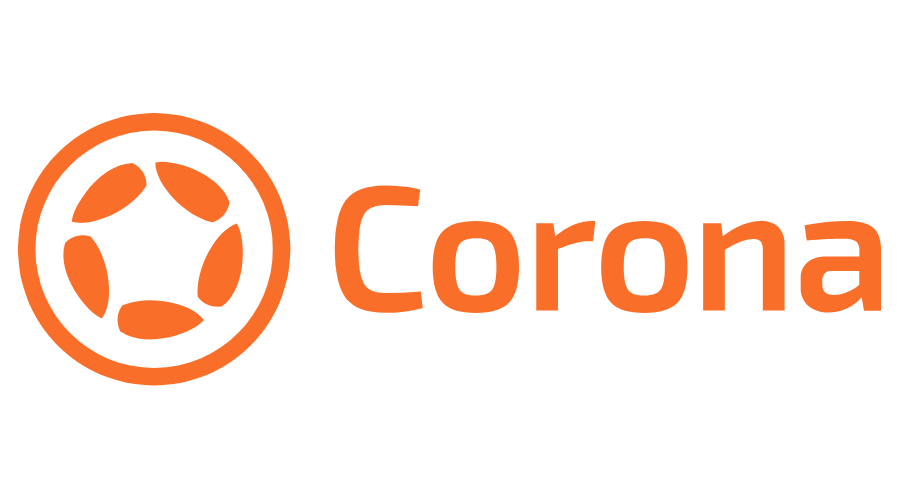 Дизайн-макеты
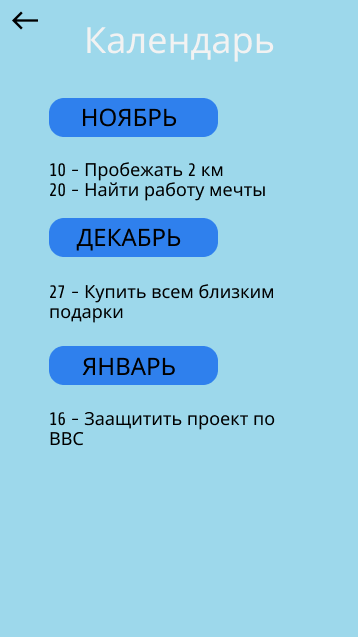 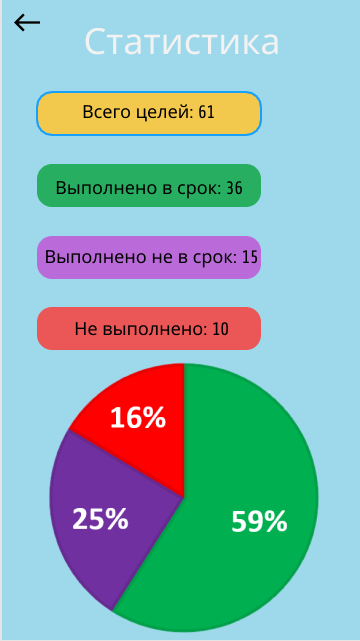 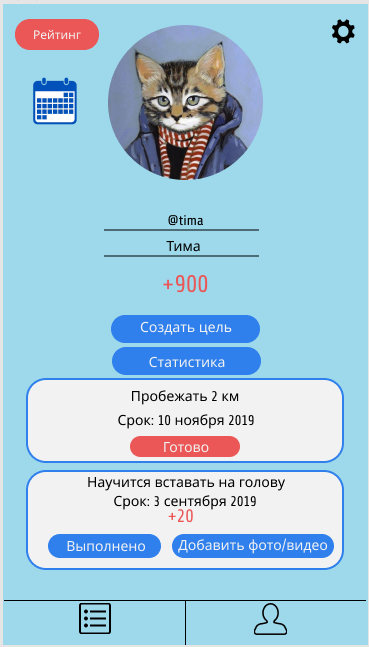 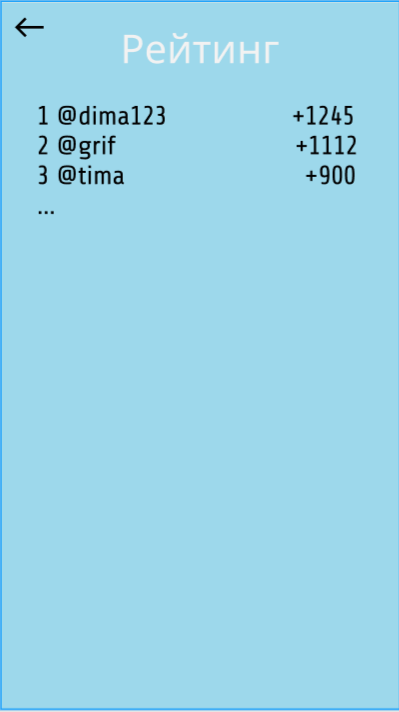 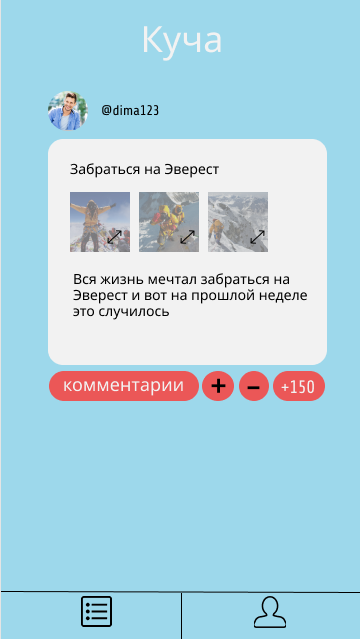 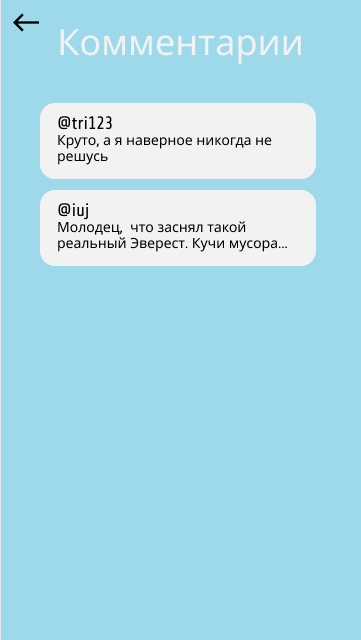 Use case
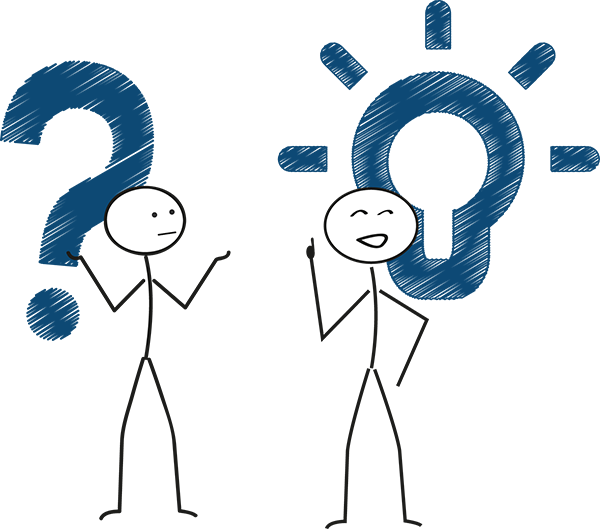 Заключение:
Выполненные задачи:

Проанализирован рынок приложений для помощи в самоорганизации
Изучены технологии, на которых проект может быть выполнен
Создан макет приложения
Спасибо за внимание!!!